Распределение выпускников
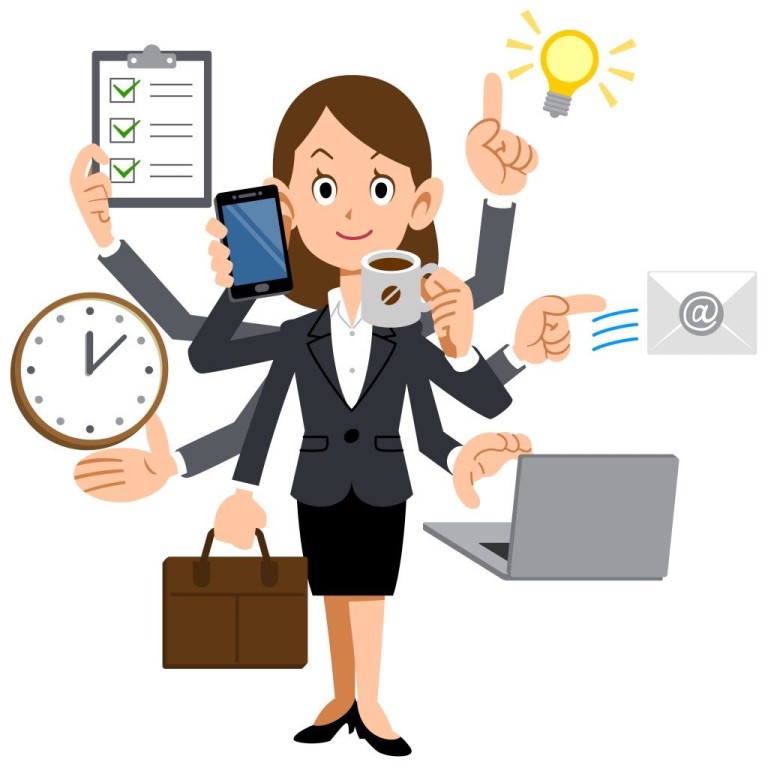 «Материалы ЕДИ, февраль 2023 г.»
Подготовлено Центром развития карьеры
УО «Гродненский государственный 
университет имени Янки Купалы»
Нормативные правовые акты
Кодекс об образовании
Положение о порядке распределения, перераспределения, направления на работу, перенаправления на работу, предоставления места работы выпускникам, получившим научно-ориентированное, высшее, среднее специальное или профессионально-техническое образование, утвержденное постановлением Совета Министров Республики Беларусь от 31.08.2022 № 572
Положение о целевой подготовке специалистов, рабочих, служащих
Положение о порядке возмещения в республиканский и (или) местные бюджеты средств, затраченных государством на подготовку научного работника высшей квалификации, специалиста, рабочего, служащего
2
ПОДДЕРЖКА ВЫПУСКНИКОВ
3
Распределение
процедура определения места работы выпускника, осуществляемая государственным учреждением образования или в случаях, установленных Правительством Республики Беларусь, государственным органом, в целях поддержки выпускников, удовлетворения потребностей отраслей экономики и социальной сферы в специалистах, рабочих, служащих. 
(п. 1 ст. 72 Кодекса об образовании)
4
Молодые специалисты могут распределяться в организации как государственной, так и частной форм собственности

В первую очередь выпускники распределяются в базовую организацию
5
После удовлетворения дополнительных потребностей организаций – заказчиков кадров удовлетворение письменных запросов о распределении конкретных выпускников возможно только в следующих случаях (ч. 6 п. 13 Положения о порядке распределения, перераспределения, направления на работу):
1) эти выпускники включены в банк данных одаренной молодежи и банк данных талантливой молодежи;
2) запросы поступили из организаций, в которых эти выпускники проходили производственную и (или) преддипломную практику;
3) отсутствуют места работы согласно поданным в учреждение образования организациями - заказчиками кадров заявкам на подготовку, заключенным договорам о взаимодействии, письменным запросам иных организаций.
6
Место работы путем распределения предоставляется в соответствии с полученной специальностью, присвоенной квалификацией и (или) степенью (ч. 1 п. 2 ст. 72 Кодекса об образовании)
7
Сроки проведения распределения выпускников
Выпускники распределяются комиссией по распределению выпускников учреждения образования, как правило, за два месяца до окончания учреждения образования (ч. 1 п. 10 Положения о распределении)
График проведения заседаний комиссии по распределению выпускников I и II ступеней получения высшего образования в 2023 в ГрГУ имени Янки Купалы  размещен на сайте www.grsu.by в разделе «Выпускнику»
8
Кто может иметь статус молодого специалиста?
9
Соответственно, для того, чтобы выпускник являлся молодым специалистом, должны быть соблюдены следующие  условия:
образование должно быть получено в дневной форме получения образования. 
Исключение:
молодыми специалистами будут являться и выпускники, получившие среднее специальное, общее высшее или специальное высшее образование, не менее половины срока обучения которых финансировалось за счет средств республиканского и (или) местных бюджетов и осуществлялось в дневной форме получения образования, кроме лиц, на момент распределения обучающихся в вечерней, заочной или дистанционной форме получения образования и работающих по получаемой специальности, проходящих военную службу по контракту, а также обучавшихся на условиях целевой подготовки (ч. 1 п. 2 ст. 72, п. 1 ст. 75 Кодекса об образовании);

выпускник должен работать по распределению, перераспределению либо быть направленным, перенаправленным на работу, в том числе в соответствии с договором о подготовке научного работника высшей квалификации за счет средств республиканского бюджета или о целевой подготовке специалиста (рабочего, служащего).
10
Выпускникам, которым место работы предоставлено путем распределения, предоставляются следующие гарантии и компенсации:
трудоустройство в соответствии с полученной специальностью, присвоенной квалификацией и (или) степенью;
отдых продолжительностью тридцать один календарный день, а выпускникам, направленным для работы в качестве педагогических работников, – сорок пять календарных дней. По инициативе выпускника продолжительность отдыха может быть сокращена;
компенсации в связи с переездом на работу в другую местность в соответствии с законодательством о труде;
денежная помощь, размер, источники финансирования и порядок выплаты которой определяются Правительством Республики Беларусь.
11
Период действия статуса молодого специалиста
Выпускники, работающие по распределению, перераспределению, направленные на работу, в соответствии с договором о подготовке научного работника высшей квалификации за счет средств республиканского бюджета, договором о целевой подготовке специалиста (рабочего, служащего) имеют статус молодого специалиста в течение срока обязательной работы.
Срок обязательной работы по распределению исчисляются с даты приема выпускника на работу по распределению, а в случае приема на работу выпускника до даты выдачи свидетельства о направлении на работу – с даты выдачи свидетельства о направлении на работу.
Срок обязательной работы по перераспределению определяется сроком обязательной работы по распределению и уменьшается на время, отработанное выпускником по распределению.
12
Срок обязательной работы при целевой подготовке специалиста (рабочего, служащего)
при направлении на работу 
для выпускников, получивших общее высшее или специальное высшее образование на условиях целевой подготовки, – не менее пяти лет, 
для выпускников, получивших среднее специальное образование на условиях целевой подготовки, – не менее трех лет, 
для выпускников, получивших профессионально-техническое образование на условиях целевой подготовки, – не менее двух лет.
13
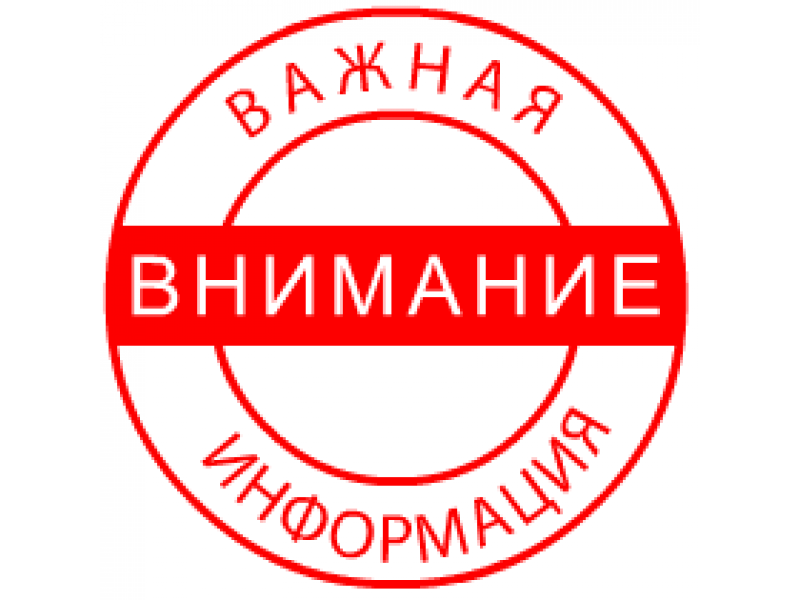 В срок обязательной работы по желанию выпускника 
засчитываются (п.8 ст. 72, ч.4 п. 5 ст. 75 Кодекса об образовании):
периоды военной службы по призыву, военной службы по контракту, службы в резерве, альтернативной службы в Вооруженных Силах Республики Беларусь, других войсках и воинских формированиях Республики Беларусь, 
период нахождения в отпуске по уходу за ребенком до достижения им возраста трех лет, 
если эти периоды имели место после распределения/направления  на работу.
14
Выплаты и компенсации, которые причитаются выпускникам, получившим свидетельство о направлении на работу, по окончании обучения в учреждении образования
1. Денежная помощь, которая выплачивается:
молодым специалистам, молодым рабочим, получившим среднее специальное образование, – в размере месячной стипендии, назначенной им в последнем перед выпуском семестре (полугодии);
молодым рабочим (служащим), получившим профессионально-техническое образование, –в размере тарифной ставки (тарифного оклада), оклада.
   

    2. Компенсации в связи с переездом на работу в другую местность в соответствии с законодательством о труде. Указанные компенсации выплачиваются работникам, лицам, переезжающим на работу в другую местность в связи с переводом, приемом в соответствии с предварительной договоренностью, выпускникам, которым место работы предоставлено путем распределения, выпускникам, направленным на работу, переезжающим в другую местность (ч. 1 ст. 96 ТК).
15
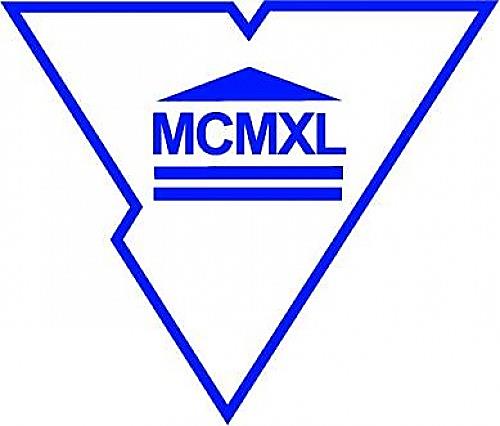 Выплата ДЕНЕЖНОЙ ПОМОЩИ осуществляется:
нанимателем в месячный срок со дня заключения трудового договора (контракта) с молодым специалистом в полном размере независимо от количества использованных дней отдыха за счет средств нанимателя (ч. 2 п. 27 Положения о распределении);
учреждением образования, которое окончил выпускник, за счет средств республиканского или местных бюджетов за 45 календарных дней из расчета месячной стипендии, назначенной выпускникам в последнем перед выпуском семестре, направленным для работы в качестве педагогических работников, не позднее выдачи свидетельства о направлении на работу (ч. 3 п. 27 Положения о распределении).

В случае, если выпускники не получали стипендию в последнем перед выпуском семестре (полугодии), им выплачивается соответствующая денежная помощь из расчета социальной стипендии, установленной на дату выпуска (ч. 4 п. 27 Положения о распределении).
16
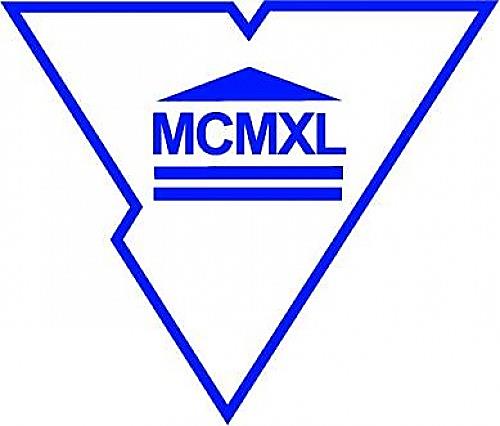 Компенсации в связи с переездом на работу в другую местность
Согласно ч. 1 ст. 96 ТК возмещаются:
стоимость проезда молодого специалиста и членов его семьи (муж, жена, дети и родители обоих супругов, находящиеся на их иждивении и проживающие вместе с ними) на тех же условиях, что и при направлении работника в служебную командировку;
расходы по провозу имущества железнодорожным, водным и автомобильным транспортом (общего пользования) в количестве до 500 килограммов на самого молодого специалиста и до 150 килограммов на каждого переезжающего члена семьи (по соглашению сторон могут быть оплачены расходы по провозу большего количества имущества);
суточные за каждый день нахождения в пути в соответствии с законодательством о служебных командировках;
единовременное пособие на самого молодого специалиста в размере его месячной тарифной ставки (оклада) по новому месту работы и на каждого переезжающего члена семьи в размере одной четвертой пособия на самого молодого специалиста.
17
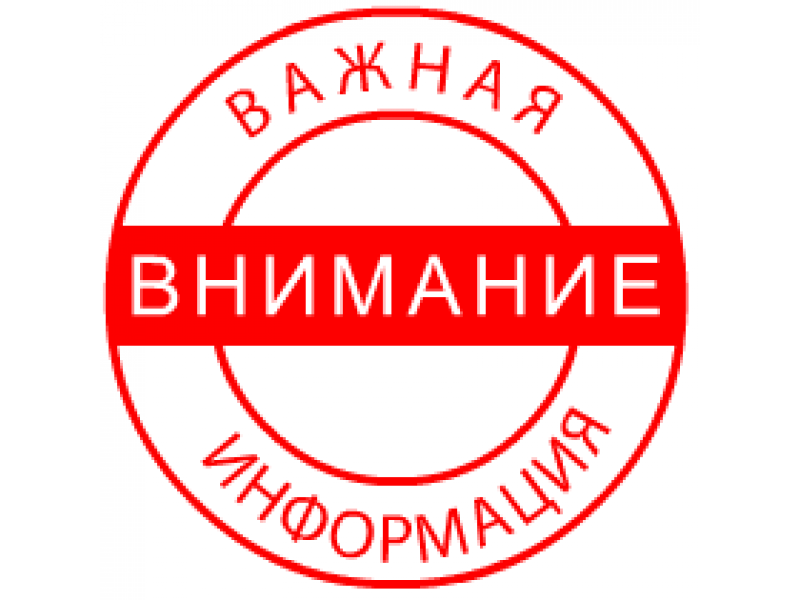 Стоимость проезда членов семьи молодого специалиста и провоза их имущества, а также единовременное пособие на них выплачиваются лишь в том случае, если они переезжают на новое место жительства работника до истечения одного года со дня фактического предоставления им жилого помещения (ч. 2 ст. 96 ТК).
18
Расторжение трудового договорас молодыми специалистами
По общему правилу запрещено увольнять молодых специалистов или переводить их на работу, которая не связана с полученной специальностью (направлением специальности, специализацией) и присвоенной квалификацией, до окончания срока обязательной работы, указанного в свидетельстве о направлении на работу.
Исключение составляют следующие случаи (п. 34 Положения о распределении):
переход на выборную должность (п. 4 ч. 2 ст. 35 ТК);
принятие решения учреждением образования о перераспределении, перенаправлении на работу молодого специалиста либо о выдаче ему справки о самостоятельном трудоустройстве;
зачисление в учреждение образования для получения образования более высокого уровня или для получения высшего образования другого вида в дневной форме получения образования;
нарушение нанимателем законодательства о труде, коллективного договора, соглашения, трудового договора (контракта), поступления на военную службу по контракту  (ст. 41 ТК);
увольнение по инициативе нанимателя по основаниям, предусмотренным в п. 1-3, 5, 6, абз. 1-5 и 7-9 п. 7  ст. 42, п. 1-3, 5-8  ст. 44 и п. 2-7 и 10 ч. 1 ст. 47 ТК.
19
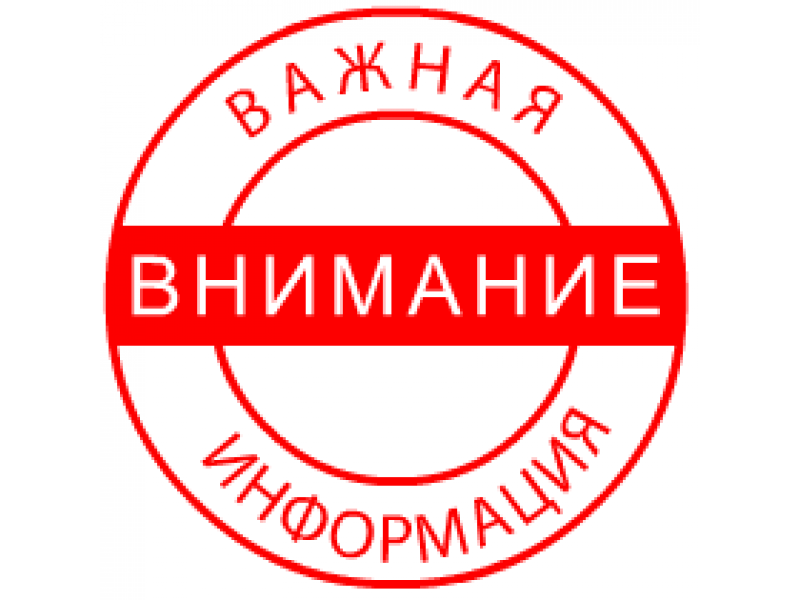 Последствия неотработки установленного срока обязательной работы
Выпускники, которым место работы предоставлено путем распределения, направленные на работу в соответствии с договором о подготовке научного работника высшей квалификации за счет средств республиканского бюджета, договором о целевой подготовке специалиста (рабочего, служащего) и не отработавшие установленный срок обязательной работы, обязаны возместить в республиканский и (или) местные бюджеты средства, затраченные государством на их подготовку.

Выпускник возмещает затраченные средства, если он:
не отработал установленный срок обязательной работы 
и при этом не освобожден от их возмещения в установленных законодательством случаях (п. 2 - 6 ст. 78 Кодекса об образовании).

По истечении шестимесячного срока при отсутствии добровольного возмещения затраченных средств учреждение образования (организация) осуществляет их взыскание в судебном порядке.
20
Отказ от работы по распределению,направлению на работу
Законодательство предусматривает право выпускника на отказ от работы по распределению (перераспределению) или от направления на работу (последующего направления на работу) в соответствии с договором о подготовке научного работника высшей квалификации за счет средств республиканского бюджета, договором о целевой подготовке специалиста, рабочего, служащего. 
Данный отказ возможен при условии добровольного возмещения выпускником затраченных на обучение средств.
Расчет суммы затраченных на обучение средств производится в соответствии с Порядком расчета средств, затраченных государством на подготовку научного работника высшей квалификации, специалиста, рабочего, служащего (п. 6 Положения о возмещении средств).
Освобождаются от возмещения затраченных средств выпускники, определенные в п. 2–6 ст. 78 Кодекса об образовании.
21
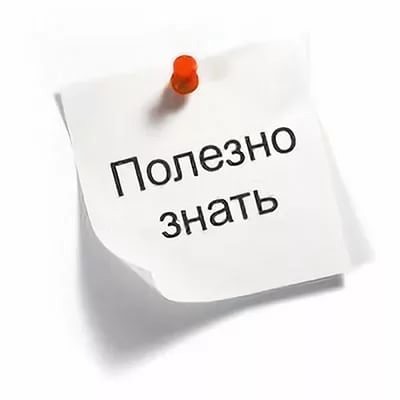 Если после заключения трудового договора молодой специалист возместил средства, затраченные на его обучение, это не является основанием для его увольнения, так как в данном случае законодательство не обязывает нанимателя расторгнуть трудовой договор с таким работником (например, если не истек срок контракта).     Вместе с тем наниматель вправе расторгнуть заключенный с ним трудовой договор, но только после предъявления им справки о самостоятельном трудоустройстве (п.1.2 ст. 79 Кодекса об образовании).
22
В случае самостоятельного трудоустройства
выпускнику выдается справка о самостоятельном трудоустройстве не позднее одного месяца после окончания выпускником учреждения образования, или в пятидневный срок после принятия такого решения при перераспределении и последующем направлении на работу.
После получении справки о самостоятельном трудоустройстве молодой специалист, молодой рабочий (служащий) утрачивает статус молодого специалиста, молодого рабочего (служащего).
23